Sub-Milliarcsecond Astrometry of the Algol System
William Peterson & Robert Mutel 
University of Iowa
Miller Goss
NRAO
M. Gudel
ETH, Zurich
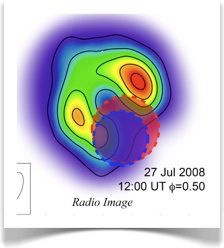 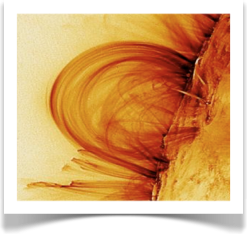 1
Central science questions
What is the morphology [shape, orientation, timescale] of the radio corona of Algol?
Need high fidelity, high angular resolution images (i.e. HSA, 15+ GHz)
 How do the radio images connect to the actual positions of the stars? 
Requires precise (sub-mas) astrometry and accurate orbital/astrometric parameters
2
[Speaker Notes: `]
Algol System
Algol A
m = 3.6 Msol
r = 2.9 Rsol, 0.5 mas
Distance: 28.8 pc (93 ly)
Low Proper Motion
Algol C
A-type
1.86 yr orbit
Algol A/B
Radio Active
2.86 day period
Mass Ratio 4.5:1
Separation 3.6 mas
Eclipsing!
Algol B
m = 0.8 Msol
r = 3.5 Rsol, 0.6 mas
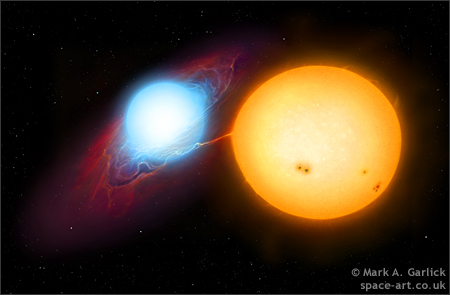 3
Algol Inner Binary Eclipses
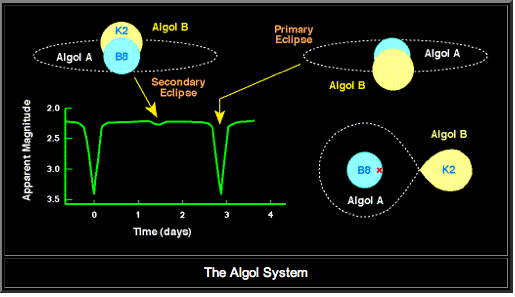 3.6 mas
Algol Orbital Orientation
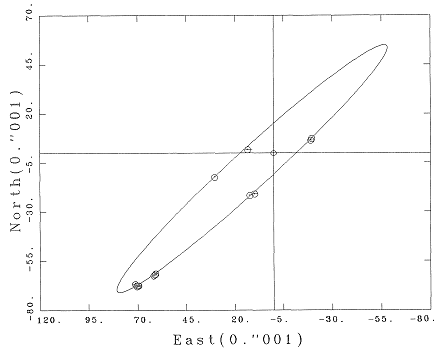 Lestrade et al. 1993
Pan et al. 1993
Quiescent X-Ray Emission
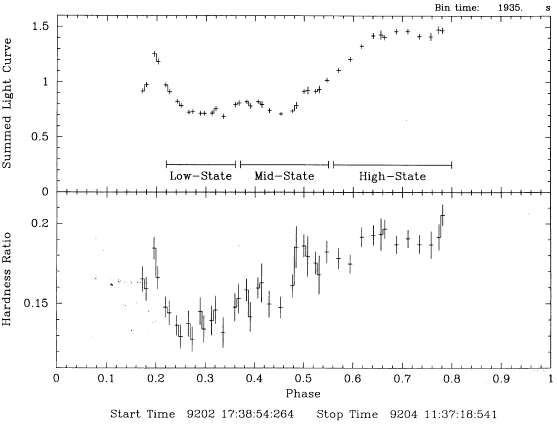 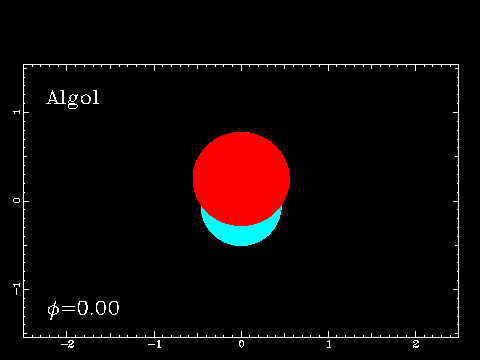 Antunes et al. (1994)
Quiescent emission only reduced by ≈15% during secondary eclipse
 X-ray emitting region R >> RK, confined largely to polar caps of star?
6
Flaring X-Ray Emission
Flares are entirely occulted during primary eclipse
 Sustained heating provides more realistic sizes for flaring regions than free decay 
 Flaring regions are compact (H ≅ 0.6 R∗) and (in general) confined to the polar regions
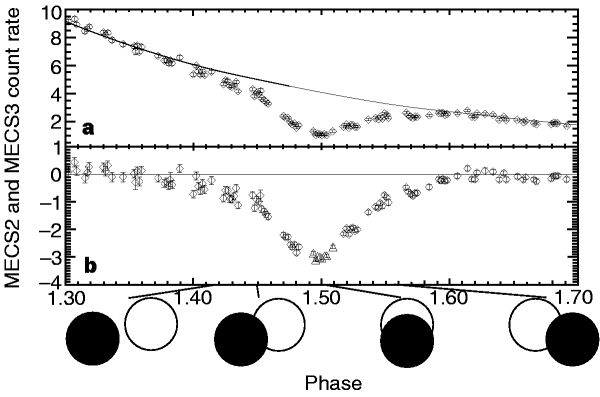 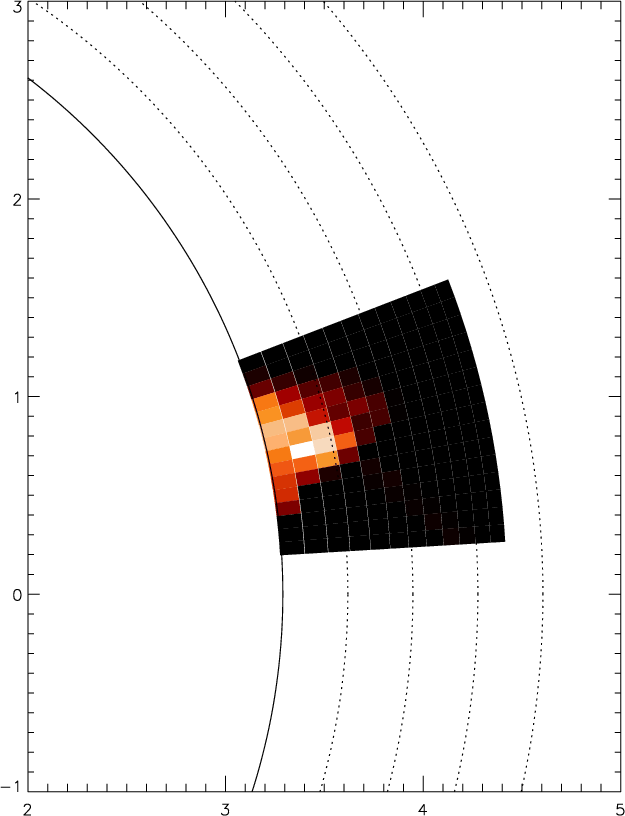 Flare modeled on disk
0.1RK
Schmitt & Favata (1999)
7
X-ray spectroscopy
Chung et al. 2004 (Chandra)
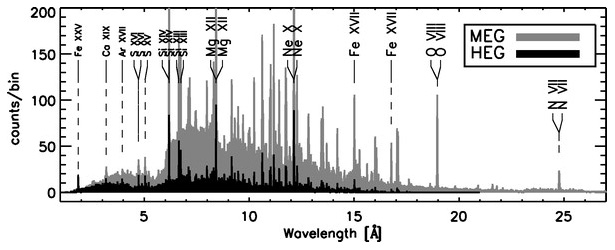 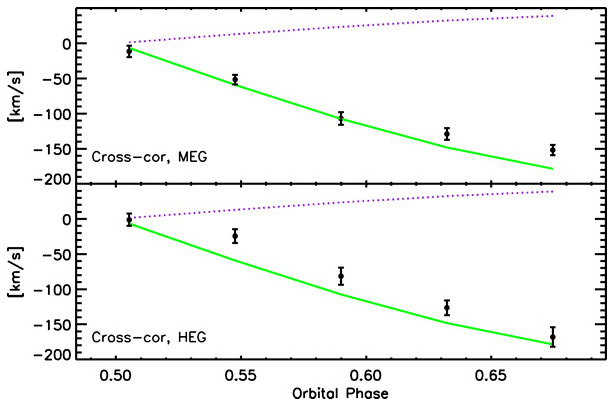 X-Ray line spectrum
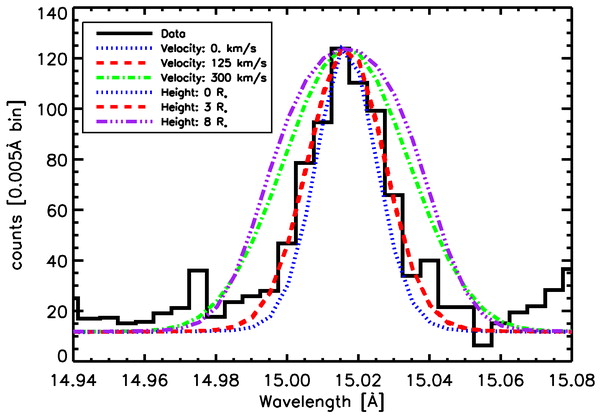 Doppler shift vs. Orbital phase
Best fit at height R~ 3Rsun
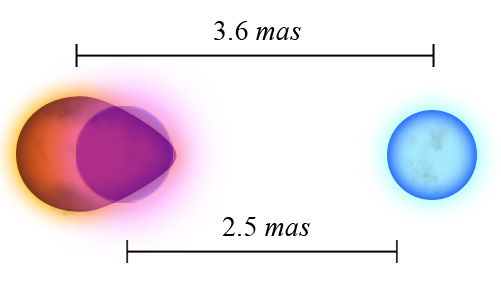 Spectral line widths - Rotational broadening?
Spectral line velocities → Orbit Radius of X-ray source is only ~70% of Algol A-B separation
X-ray emission from K sub-giant is offset toward B star
Companion Influence  Reconnection at Accretion Disk?
Superhumps in lightcurves (Vogt et al. 1982)
 Interaction of accretion disk with B star magnetic field
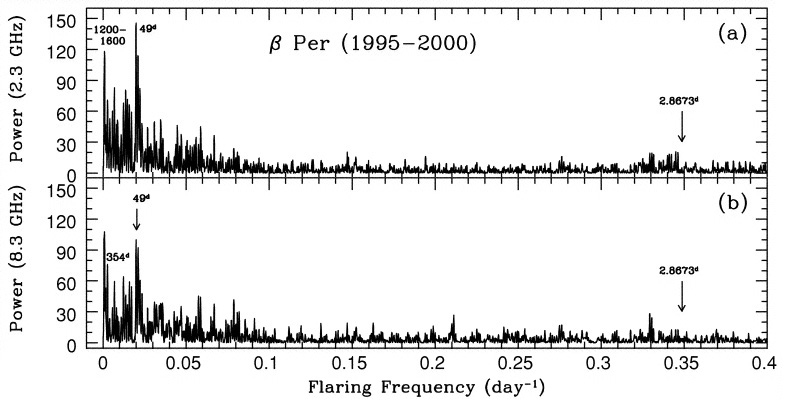 Flaring Statistical Analysis (Richards et al. 2003)
Accretion Model
(Richards et al. 1993)
10
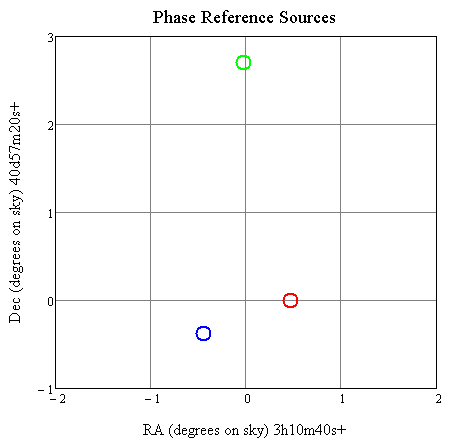 J0310+381
2.7o
Algol
J0313+412
S15≈700 mJy
0.9o
BM267: 6-epoch HSA Imaging of Algol
15 GHz VLBA + Bonn + GBT + VLA April - August 2008
 3 x 12hr observations at secondary eclipse
 2 x 12hr observations at 0.25 quadrature
 1 x 12hr observation at 0.75 quadrature

Phase reference switching time ~90s
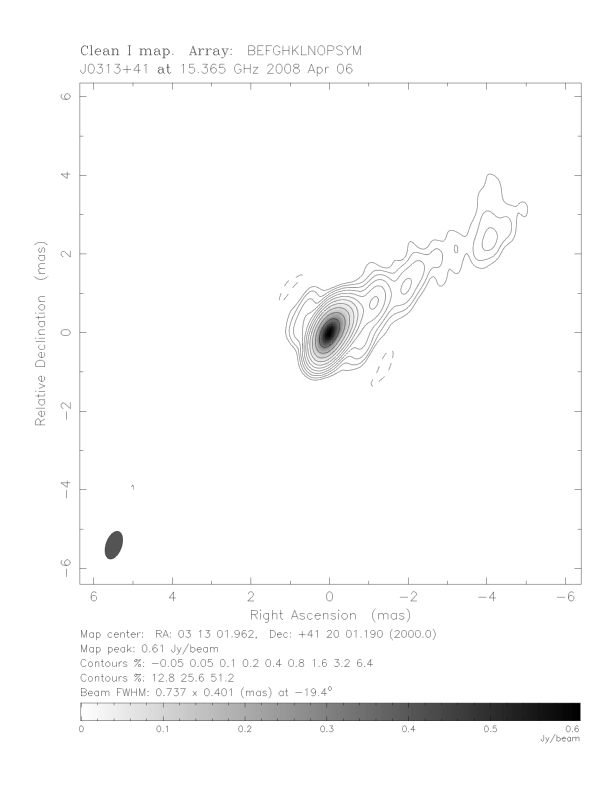 Primary phase calibrator
11
AIPS Correction for moving target
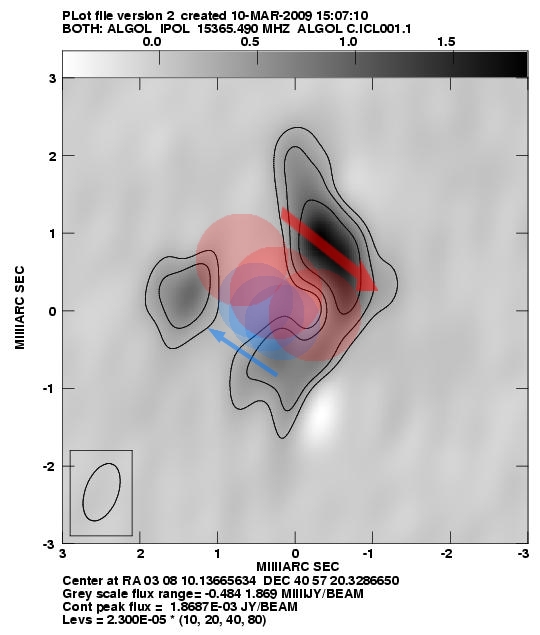 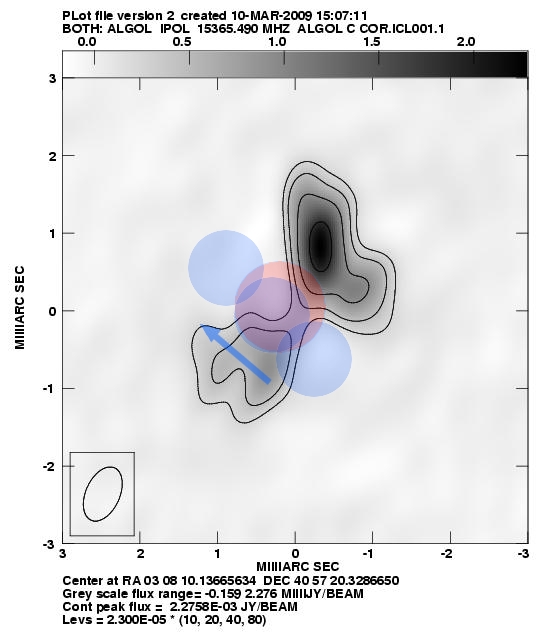 No correction
With correction
K star moves ~ 1 mas (2.5 beams) in 12 hr during secondary eclipse
 Motion corrected to center of observation using CLCOR (thanks to Leonid Kogan!)
12
Motion of Algol on Sky
13
Global Astrometric solution
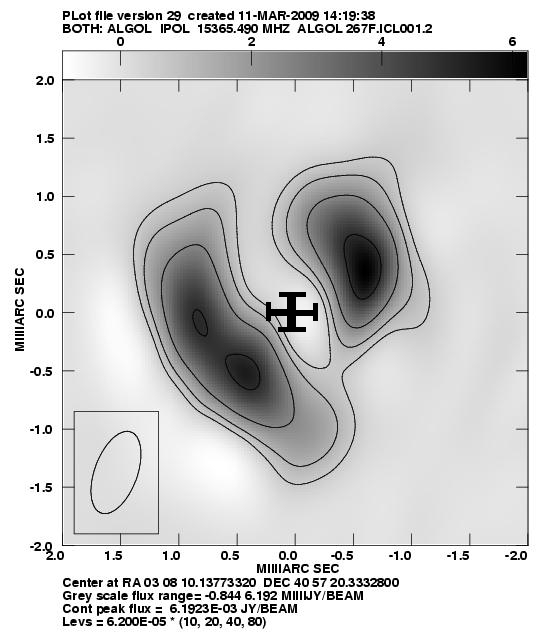 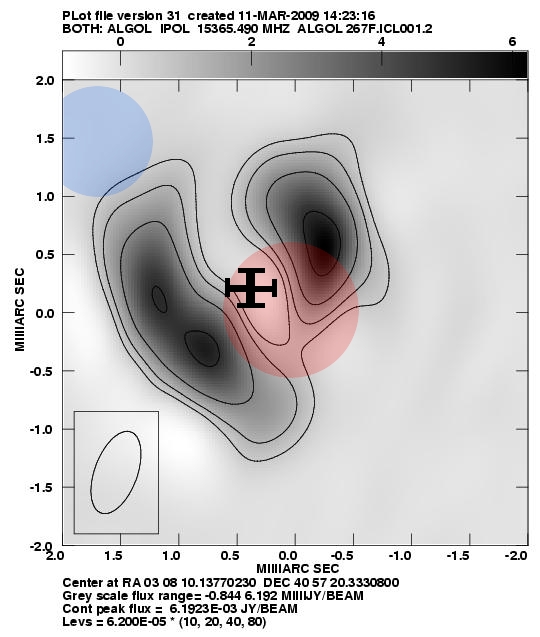 18 epochs
BM267 (2008)
Fey et al. (2000)
BM109 (1999)
BM74 (1997)
Mutel (1998)
Lestrade at al. (1993)
For each epoch assign radio centroid position
Vary 5 astrometric parameters and minimize chi-squared value
Proper motion (R.A., Dec.), Annual Parallax, J2000.0 position of Algol Barycenter (R.A. Dec. [heliocentric])
6th parameter needed – radio offset toward B8 star!
Arguably the most accurate proper motion ever determined (±10 μas/yr vs. HIPPARCOS, typically ±100 μas/yr)
14
Proper Motion
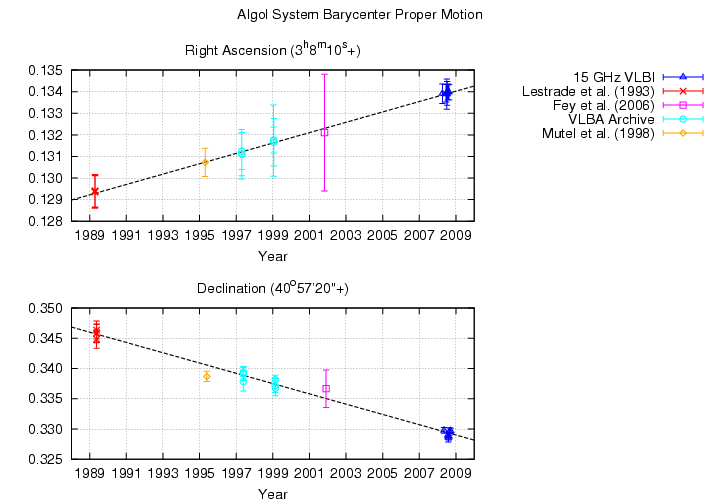 μαcosδ =  2.69 ± 0.014 mas yr -1
     μδ = -0.86 ± 0.007 mas yr -1
15
Comparison with HIPPARCOS
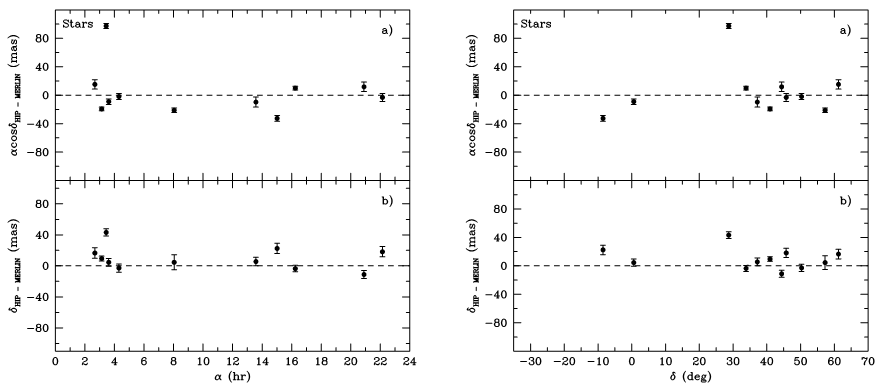 Compare to HIPPARCOS Center-of-Luminosity Position (observation epoch 1991.25)
Compare to Fey et al. (2006) MERLIN position of radio emission (epoch 2001.8276)
16
Is K star really at centroid of radio?
Test Fit to Algol B vs. Algol A
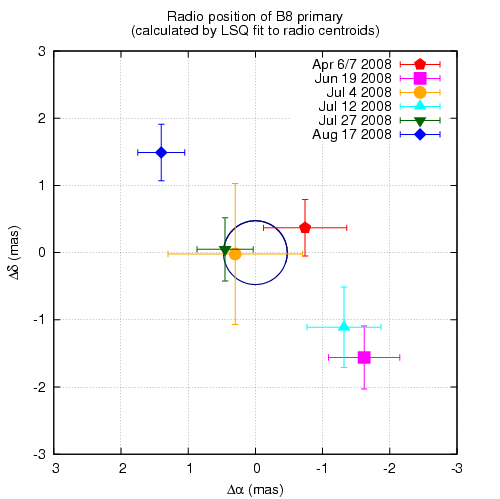 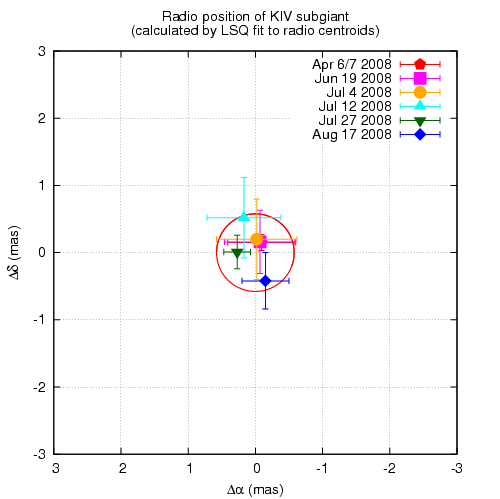 χ2 = 0.7
χ2 = 3.25 (reject 10-14)
17
Precision astrometry allows sub-mas Radio-Optical Image Registration
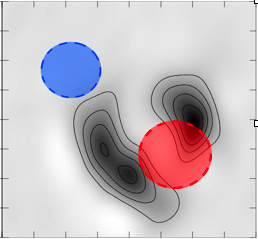 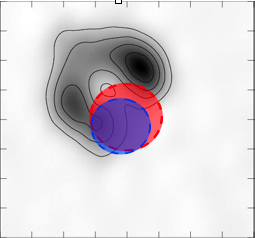 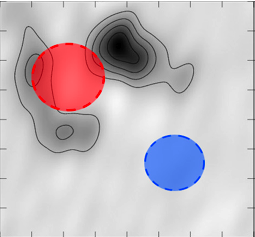 18
Was Algol a Death star??
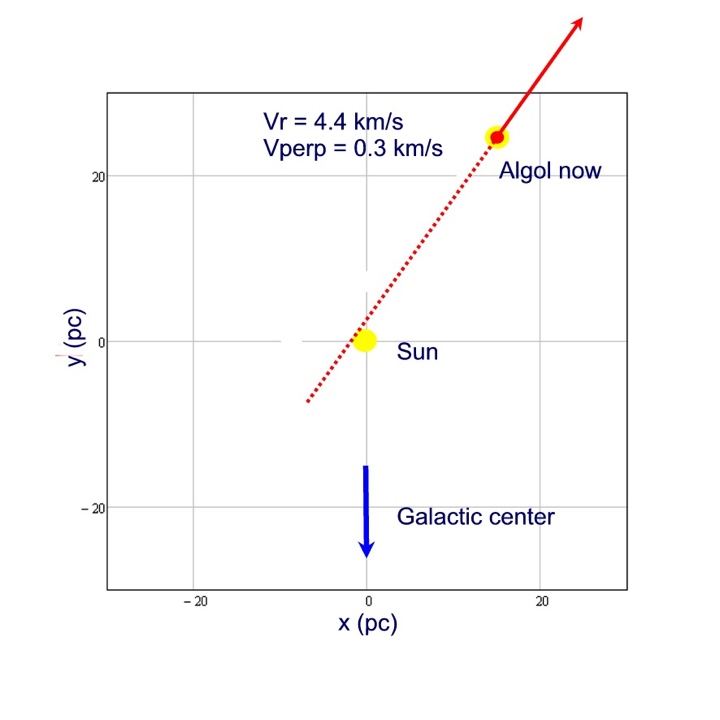 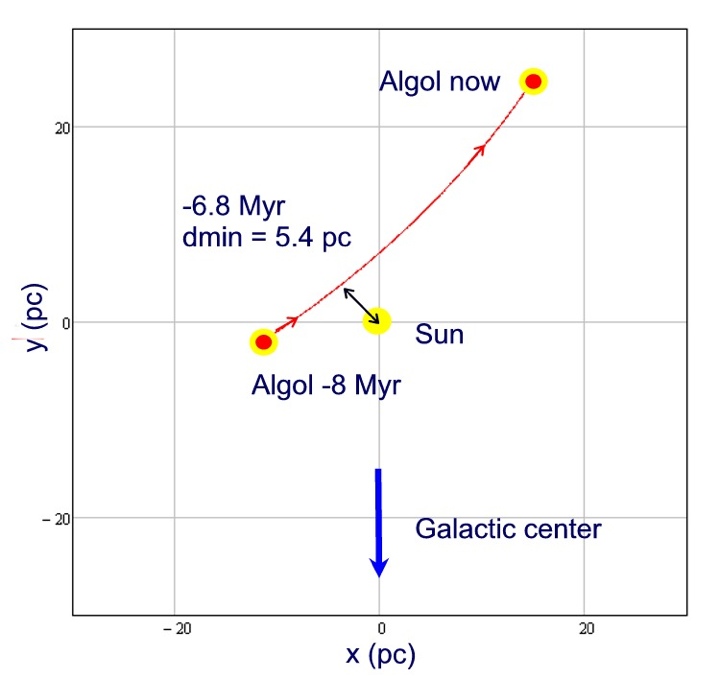 19
Morphology depends on activity level
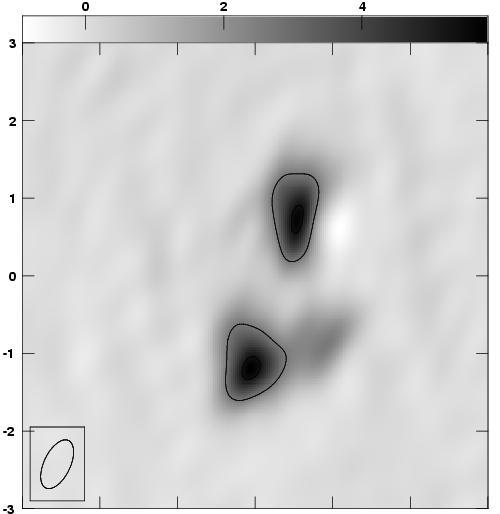 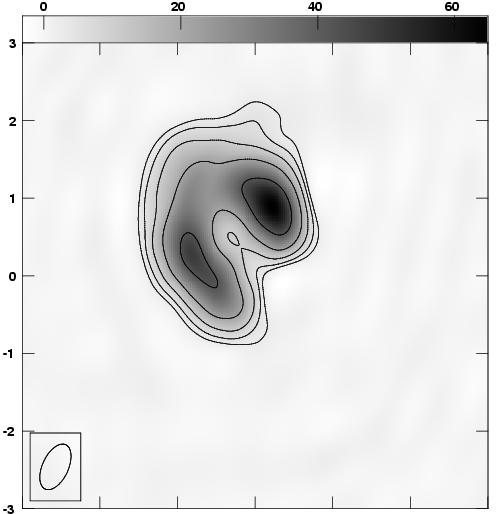 April 6, 2008 1400-0200 UT
Phase = 0.50   S = 29.7 mJy
July 27, 2008 0600-1800 UT
Phase = 0.50   S = 436.9 mJy
20
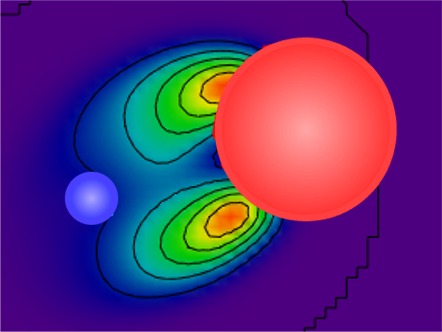 UX Ari HSA simulation 23 GHz
Are Algol’s coronal loop structures common to active binaries?
Test second active binary system: UX Ari

 Larger distance (50.2 pc) but longer period (6.44 days) gives a=1.67 mas (resolvable by VLBA-HSA)
 Similar flux density range
 Past phase-referenced VLBI observations (helps astrometric solution)
 Acceleration=> Possible third companion
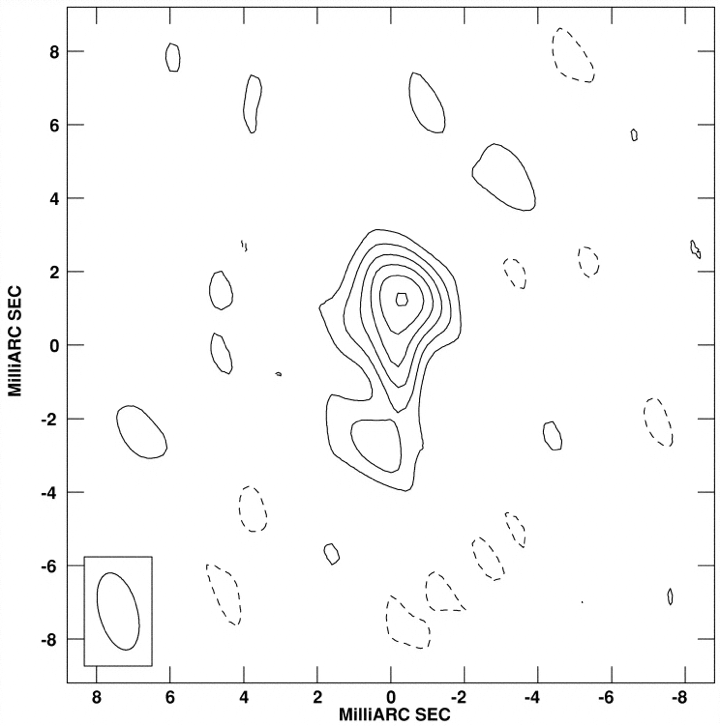 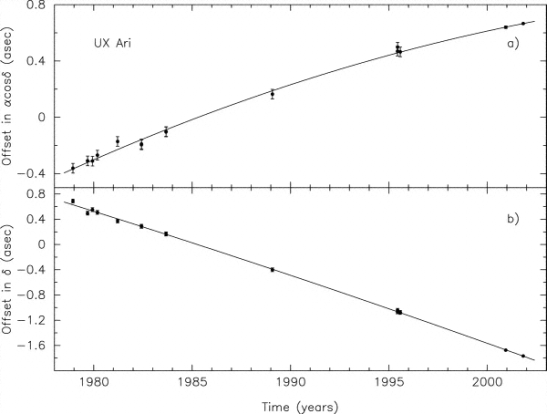 21
Summary
First VLBI maps of coronal loops on another star
 First sub-milliarcsecond registration of a radio position to the optical star position
 The dominant feature of Algol’s magnetosphere is a large loop, oriented (in general) toward the B-type primary
 Loop is anchored near the poles of the K subgiant
 Consistent with X-ray observations
 Gyrosynchrotron loop model fits radio morphology
 Quiescent - τ=1 at feet of loop (δ≈3)
 Flaring - τ=1 fills loop (δ≈1.8)
 Is this feature common to active stars?
22